TIẾT 8: SƠN TINH, THỦY TINH(Trích, Nguyễn Nhược Pháp)
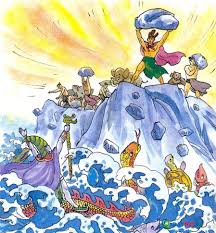 I. KHỞI ĐỘNG
PHIẾU HỌC TẬP SỐ 1
Nhìn hình ảnh và đoán tên các nhân vật và cho biết điểm chung giữa các nhân vật đó là gì?
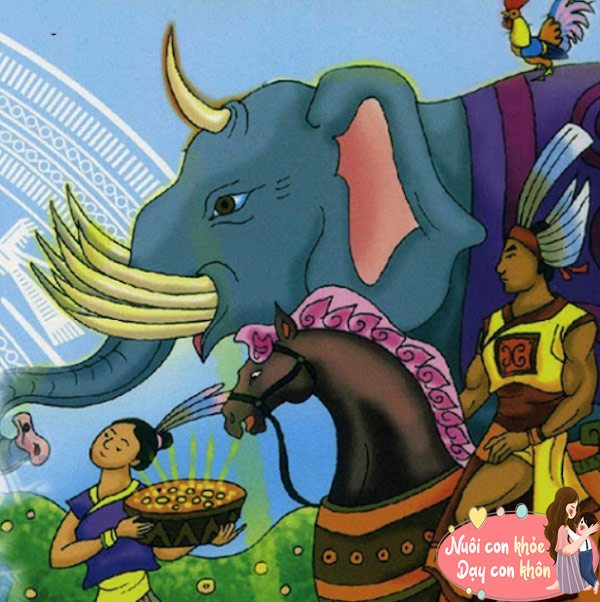 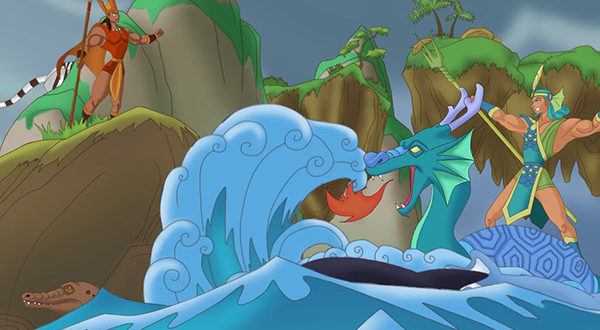 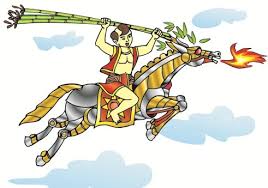 I. ĐỌC – TÌM HIỂU CHUNG1. Đọc văn bản
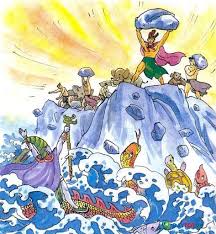 Yêu cầu:
+ Đọc diễn cảm, rõ ràng, giọng vui tươi, trong sáng, dí dỏm.
+ Chú ý một số những từ ngữ khó
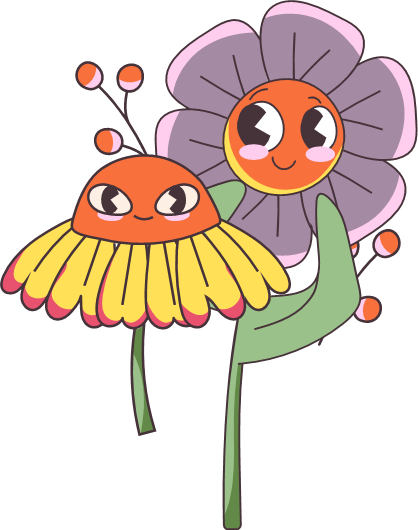 2. Tìm hiểu chunga/ Tác giả:
Nguyễn Nhược Pháp (1914 – 1938)
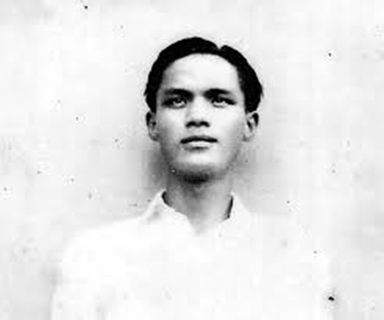 Quê: Hà Nội
Sáng tác của ông thuộc nhiều thể loại như: Kịch, truyện ngắn, thơ….
Tác phẩm tiêu biểu: Ngày xưa, Chùa Hương, Tay ngà, Sơn Tinh – Thủy Tinh….
I. ĐỌC – TÌM HIỂU CHUNG2. Tìm hiểu chungb. Tác phẩm
Thể loại
Thơ tự do
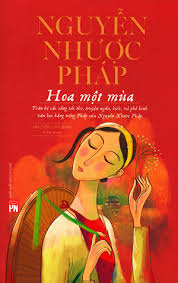 In trong Hoa một mùa, NXB Phụ nữ, Hà Nội, 2018, tr.217 – 223.
Xuất xứ
PTBĐ
Tự sự, miêu tả, biểu cảm
II. ĐỌC – TÌM HIỂU CHUNG2. Tìm hiểu chungb) Tác phẩm
Bố cục
III. KHÁM PHÁ VĂN BẢN
1. Sự sáng tạo của nhà thơ từ truyền thuyết Sơn Tinh – Thủy Tinh
PHIẾU HỌC TẬP SỐ 2
Hoàn thiện bảng so sánh
1. Sự sáng tạo của nhà thơ từ truyền thuyết Sơn Tinh – Thủy Tinh
III. KHÁM PHÁ VĂN BẢN2. Tìm hiểu Phần I: Chân dung các nhân vật
Các nhân vật
Thủy Tinh
Mị Nương
Vua Hùng
Sơn Tinh
2. Tìm hiểu Phần I: Chân dung các nhân vật
Mị Nương
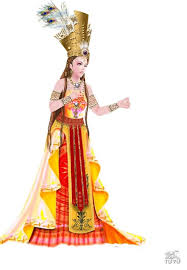 * Lai lịch:
Con Vua Hùng thứ mười tám
Mị Nương xinh như tiên trên trần
Tóc xanh viền má hây hây đỏ
Miệng nàng hé thắm như san hô
Tay ngà trắng nõn, hai chân nhỏ
Mê nàng, bao nhiêu người làm thơ
* Ngoại hình:
* Hành động, lời nói:
Mị Nương ôm Hùng Vương kinh hãi
Mị Nương khép nép như cành hoa
“Con đay phận đào tơ bé mọn
Nhân duyên cúi để quyền mẹ cha
2. Tìm hiểu Phần I: Chân dung các nhân vật
Mị Nương
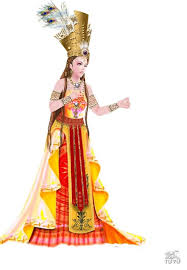 Mị Nương là một người con gái xinh đẹp tuyệt trần, nết na và rất đáng yêu
Nhân vật đã được “hiện đại hóa”
2. Tìm hiểu Phần I: Chân dung các nhân vật
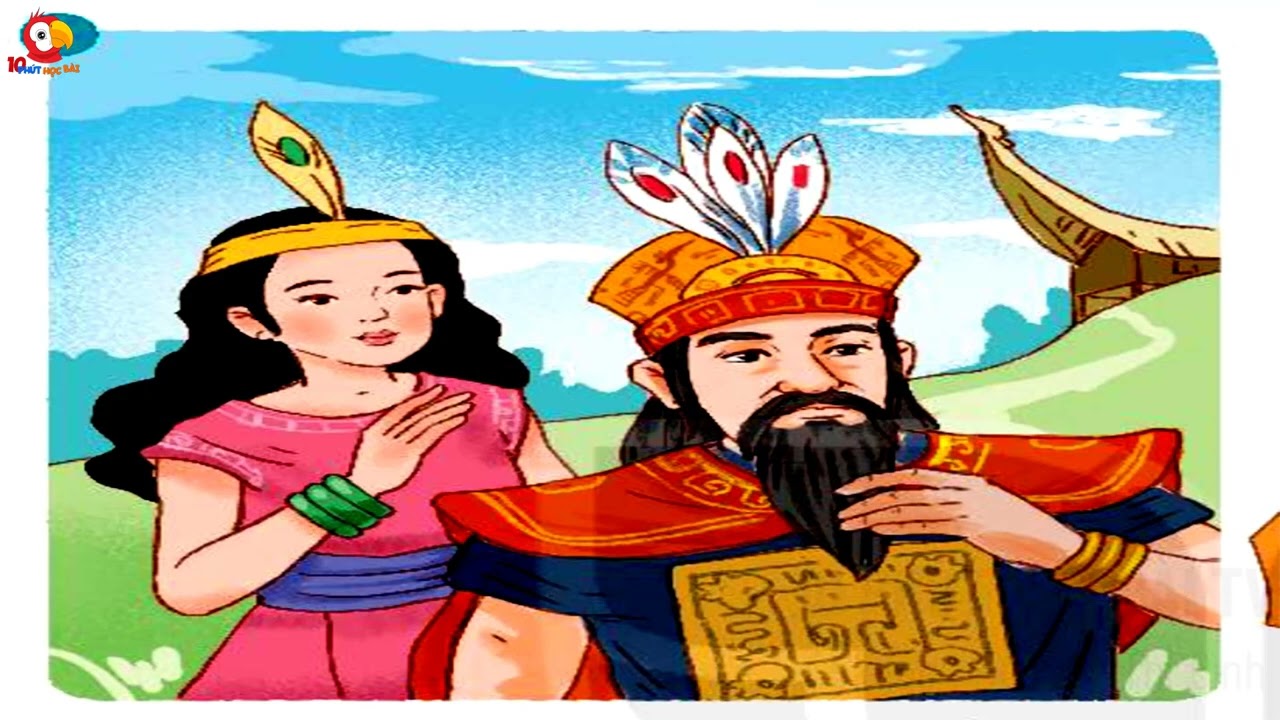 Vua Hùng
Hùng Vương thường nhìn con yêu quá
Chắp tay ngẩng lên giời tạ ân;
Rồi cười bảo xứng ngôi phò mã
Trừ có ai ngang vị thân nhân.
         Hùng Vương âu yếm nhìn con yêu,
        Vua tùy con kén chọn,
        Vua nghĩ lâu hơn bàn việc nước
Yêu thương con hết mực
2. Tìm hiểu Phần I: Chân dung các nhân vật
Thủy Tinh
Sơn Tinh
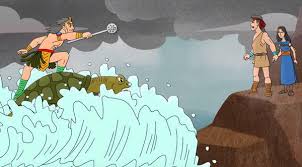 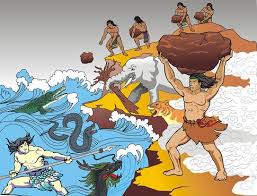 2. Tìm hiểu Phần I: Chân dung các nhân vậtPHIẾU HỌC TẬP SỐ 3
2. Tìm hiểu Phần I: Chân dung các nhân vật
Cái nhìn công bằng, không đứng về bất cứ bên nào
III. KHÁM PHÁ VĂN BẢN2. Tìm hiểu Phần I: Chân dung các nhân vật
Các nhân vật
Mị Nương
Thủy Tinh
Sơn Tinh
Vua Hùng
Cách khắc họa nhân vật rất thú vị
Nhân vật hiện ra sinh động, gần gũi trong hành động, lời nói, suy nghĩ, tâm trạng
Nhân vật được miêu tả theo hướng hiện đại hóa, ai cũng đáng yêu và dễ mến
3. Tìm hiểu Phần II: Cuộc giao tranh giữa Sơn Tinh và Thủy Tinh
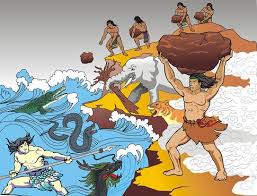 3. Tìm hiểu Phần II: Cuộc giao tranh giữa Sơn Tinh và Thủy Tinh
Sơn Tinh
Thủy Tinh
Choàng nghe sóng vỗ reo như sấm
Sóng cả gầm reo lăn như chớp
Thủy Tinh cưỡi lưng rồng hung hăng
Cá voi quác mồm to muốn đớp
Cá maajo quẫy đuôi cuồng nhe răng
Càng cua lởm chởm giơ như mác
Tôm kềnh chạy quắp đuôi xôn xao
Bạch hổ dừng chân lùi vểnh tai
Niệm chú đất nẩy vù lên cao
Hoa tay thần vẫy hùm, voi, báo
Đuôi quắp, nhe nanh, giơ vuốt đồng
Đạp long đất núi, gầm, xông xáo
Quang cảnh
Máu vọt phì reo muôn ngấn hồng
Mây đen hăm hở bay mù mịt
Sấm ran, sét động nổ xòe xanh
Cuộc giao tranh dữ dội được khắc họa rất sinh động
* Nghệ thuật: Sử dụng các yếu tố kì ảo, BPTT liệt kê, nhân hóa, từ ngữ biểu cảm
4. Yếu tố kì ảo trong văn bản
Cách miêu tả
Những yếu tố kì ảo
Thần núi, thần nước mà cũng muốn lấy người trần làm vợ
Rất đặc sắc, thể hiện trí tưởng tưởng phong phú, sáng tạo, khả năng liên tưởng tài tình
Thần nào cũng có những phép thần thông phi thường, có thể trổ tài ngay trước mặt mọi người
Trong giao tranh, đội quân của Thủy Tinh là những loài thủy tộc ghê gớm, đội quân của Sơn Tinh là những con vật dữ tợn của rừng xanh
Giàu tính hài hước, vui nhộn.
Mang lại sự hấp dẫn, thú vị cho tác phẩm
Hằng năm vì mối thù không lấy được vợ mà Thủy Tinh không bao giờ quên gây chiến…
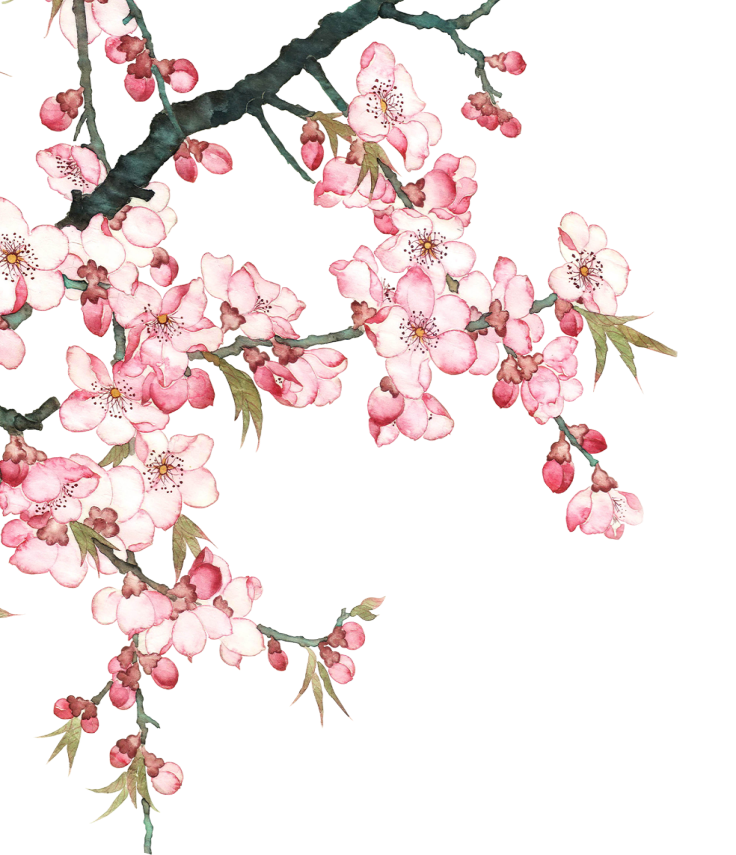 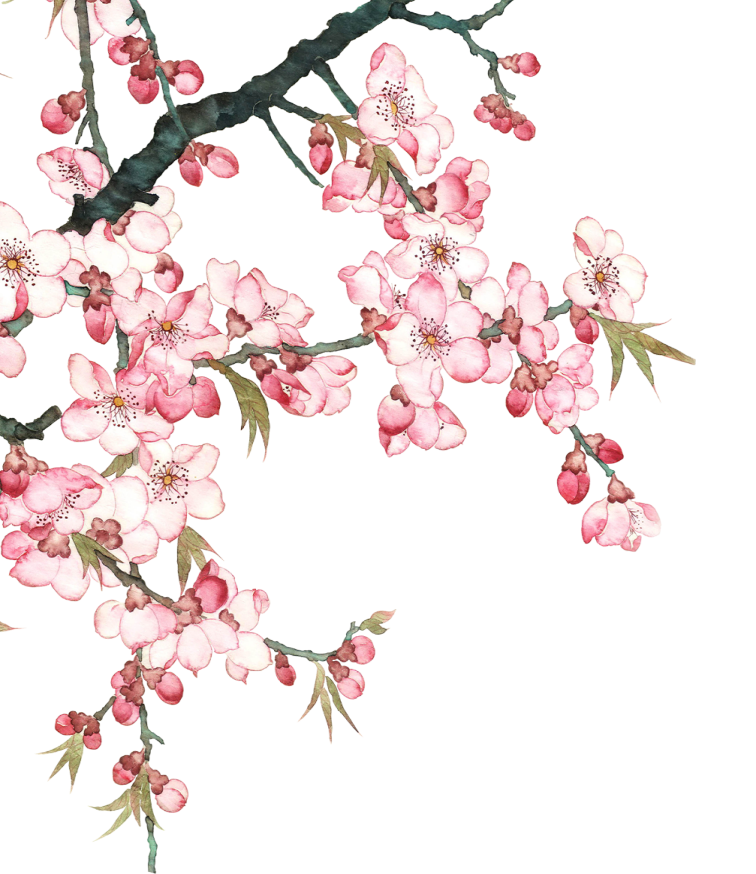 IV
Tổng kết
IV. TỔNG KẾT
1. NỘI DUNG
2. NGHỆ THUẬT
+ Văn bản kể lại bằng thơ truyền thuyết Sơn Tinh, Thủy Tinh.
+ Giúp người đọc hiểu thêm về một cách thức sáng tạo văn học; cảm nhận được tình yêu cuộc sống, yêu con người và tinh thần lạc quan của nhà thơ thể hiện trong tác phẩm
+ Kể chuyện hấp dẫn
+ Sử dụng yếu tố kì ảo với trí tưởng tượng bay bổng, phong phú, sáng tạo.
+ BPTT liệt kê, nhân hóa, từ ngữ biểu cảm.
+ Thể thơ tự do linh hoạt, giọng thơ hóm hỉnh.
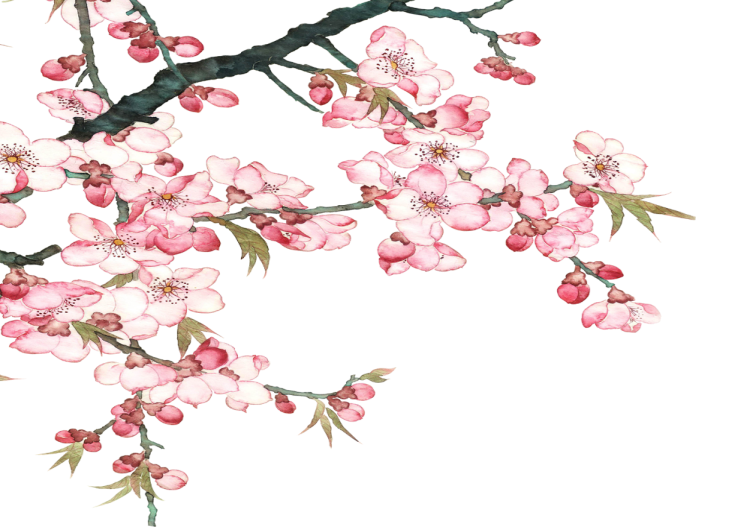 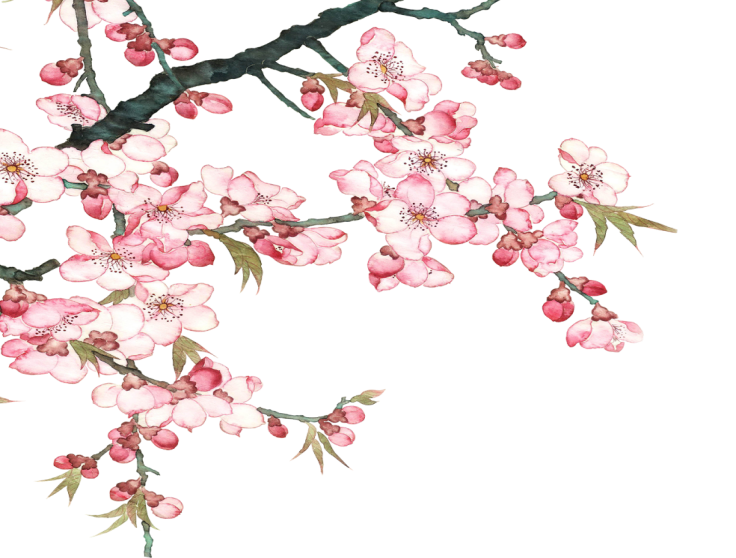 V.
BÀI TẬP VẬN DỤNG
Bài 1: Theo em điều gì làm nên sức hấp dẫn của bài thơ Sơn Tinh  - Thủy Tinh?
Gợi ý:
+ Nghệ thuật kể chuyện hấp dẫn.
+ NT miểu tả tâm lí nhân vật kết hợp giữa miêu tả ngoại hình và nội tâm khiến nhân vật hiện lên rất sinh động, gần gũi, đời thường.
+ Thể thơ tự do với những câu thơ dài ngắn khác nhau, cách gieo vần và ngắt nhịp linh hoạt, co giãn tự nhiên
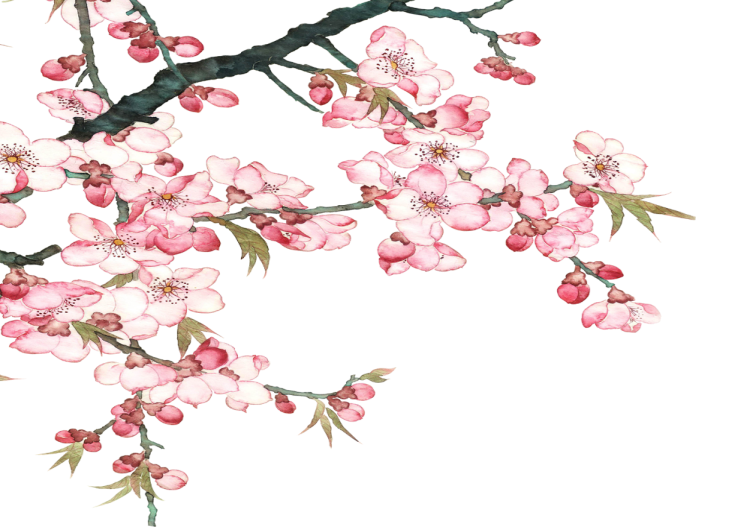 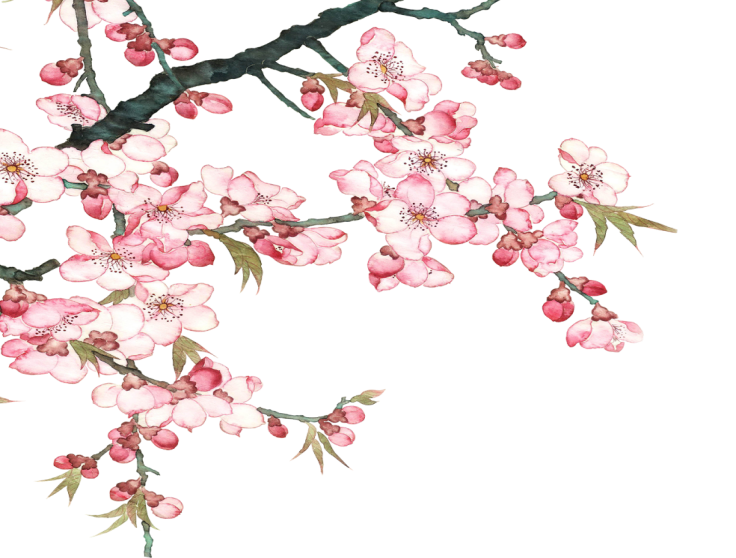 BÀI TẬP VẬN DỤNG
Bài 2: Vẽ tranh thể hiện một hình ảnh thơ mà em ấn tượng nhất?
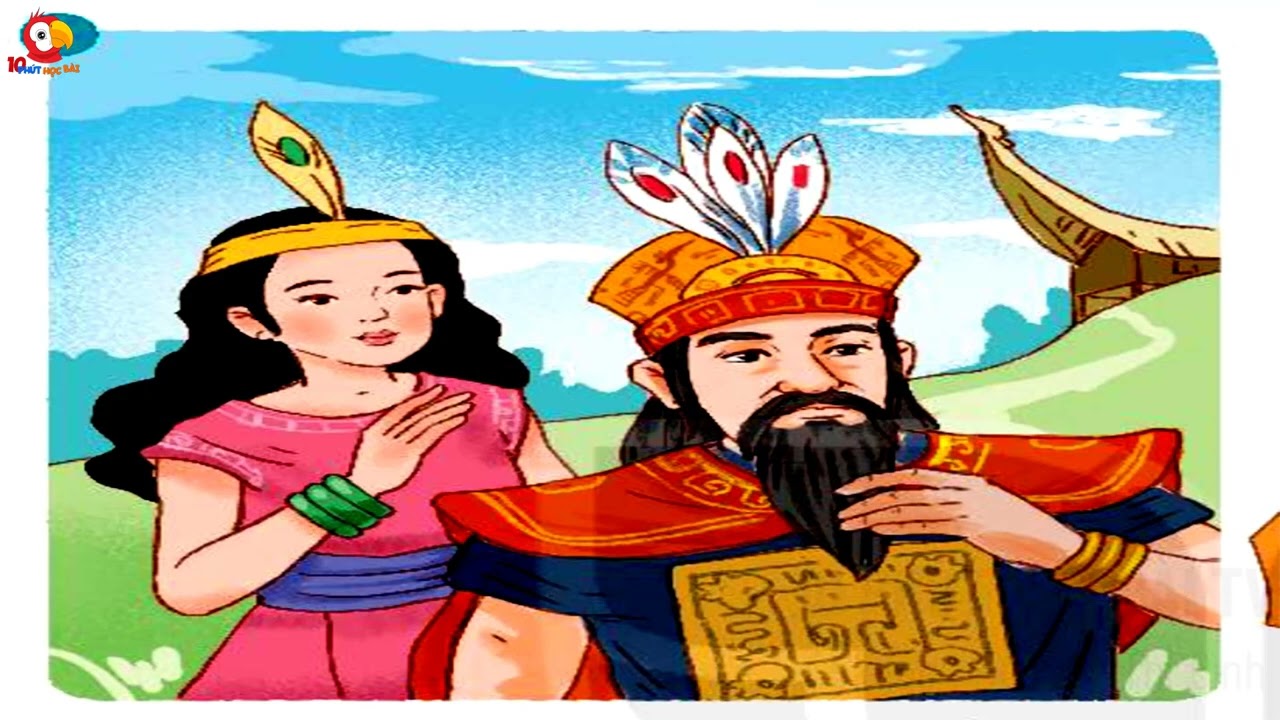 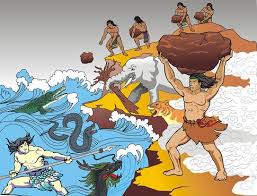